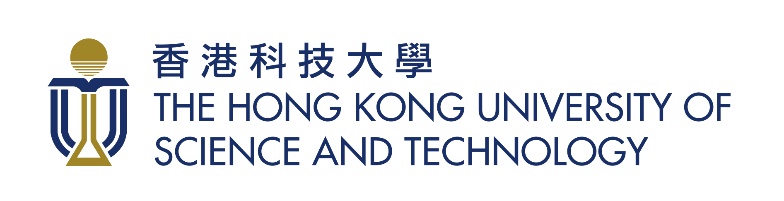 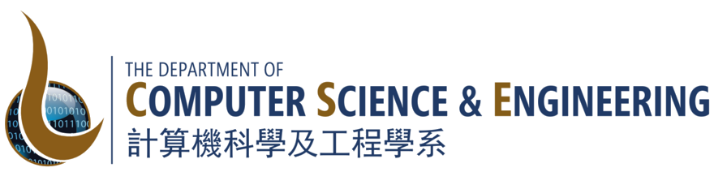 QHL: A Fast Algorithm for Exact Constrained Shortest Path Search on Road Networks
Libin Wang, Department of CSE, HKUST
Raymond Chi-Wing Wong, Department of CSE, HKUST
1
Outline
Motivation
Preliminaries
Methodology
Experiments
Conclusion
2
Outline
Motivation
Preliminaries
Methodology
Experiments
Conclusion
3
Motivation: route planning
Route planning plays a critical role in many spatial applications
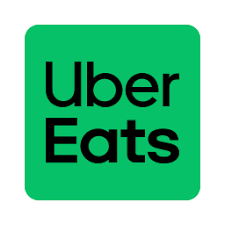 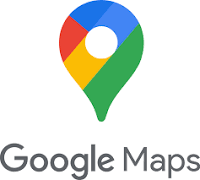 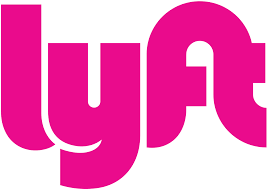 4
Motivation: one single objective
The recommended route only minimizes the travel time
5
Motivation: objective under a constraint
Traffic jam
One may accept slightly long detours to experience less crowded roads
Long-distance trip
One may not choose highways and bridges with high toll charges under limited budget 
Constrained Shortest Path problem (CSP)
NP-hard!
6
Motivation: Constrained Shortest Path (CSP) problem
7
Motivation: Constrained Shortest Path (CSP) query
8
Definition: CSP query example
9
Definition: CSP query example
10
Motivation: related work
11
Motivation: related work
But, CSP-2Hop essentially finds skyline paths, which overlooks CSP query information that can be used to prune computations. For example, not all skyline paths satisfy the cost budget constraint
Proposed CSP-2Hop with its query time orders of magnitude faster than all the other solutions
12
Contributions
We propose an index-based exact solution, called Query-aware Hop Labeling (QHL), which is specific to CSP queries
We design several useful pruning strategies by fully utilizing CSP query information
QHL runs faster than the state-of-the-art CSP-2Hop by up to two orders of magnitude, and its time complexity has one fewer multiplier than CSP-2Hop’s complexity
13
Outline
Motivation
Preliminaries
Methodology
Experiments
Conclusion
14
Preliminaries: skyline paths
15
Preliminaries: tree decomposition
16
Preliminaries: separator
17
Preliminaries: separator in LCA
18
Preliminaries: separator in LCA
LCA node
19
Preliminaries: CSP-2Hop Index
20
[Speaker Notes: The two ideas corresponds two algorithms. The first one is spatiotemporal oblivious routing, called SOR. It uses.. The second one is SRH.]
Preliminaries: CSP-2Hop query processing
21
Outline
Motivation
Preliminaries
Methodology
Experiments
Conclusion
22
[Speaker Notes: We next introduce our methodology]
QHL: framework
23
QHL: time complexity
24
QHL: prune hoplinks
25
Prune hoplinks: example
26
Prune hoplinks: intuition
27
QHL: prune possible paths
28
Prune possible paths: intuition
29
Prune possible paths: example
30
Prune possible paths: example
31
Prune possible paths: example
32
Prune possible paths: example
33
Outline
Motivation
Preliminaries
Methodology
Experiments
Conclusion
34
[Speaker Notes: Here is the outline. I will talk about the motivation,  definition, methodology, experiments, and finally the conclusion.]
Experimental setting
Real road networks: NY, BAY, COL
Algorithms:
Index-based solutions: QHL, CSP-2Hop [ICDE21], COLA [VLDB16]
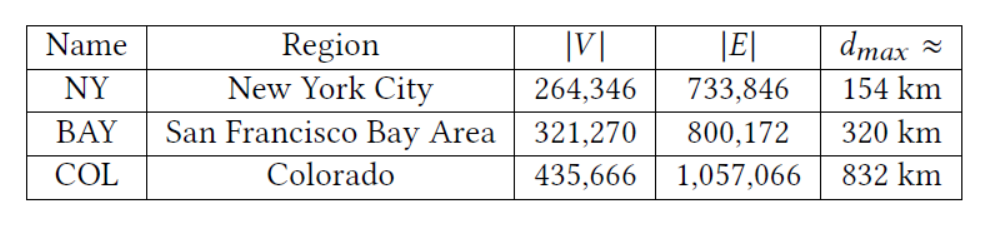 35
Experimental results
Query processing time on different road networks
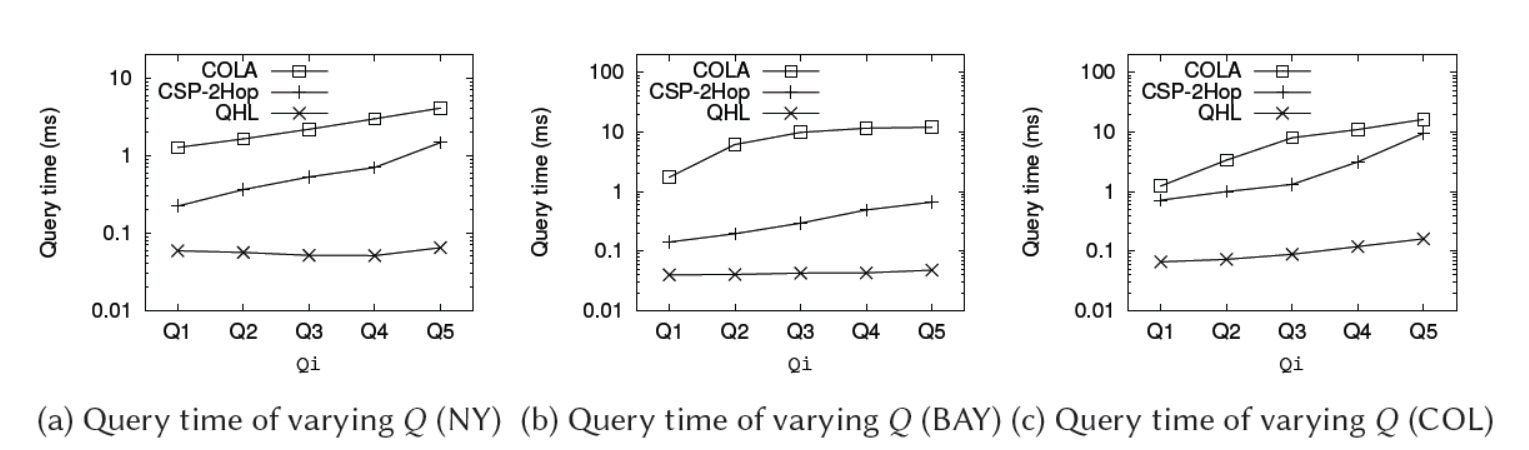 QHL outperforms the other two by up to two orders of magnitude
36
Index cost
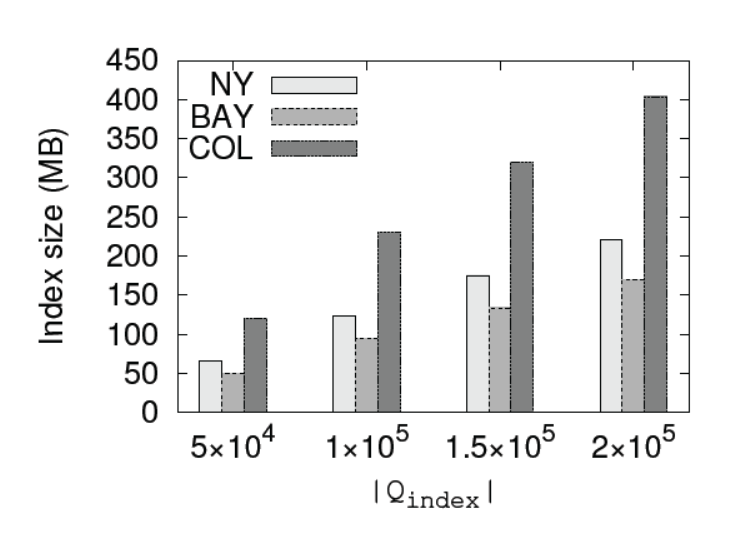 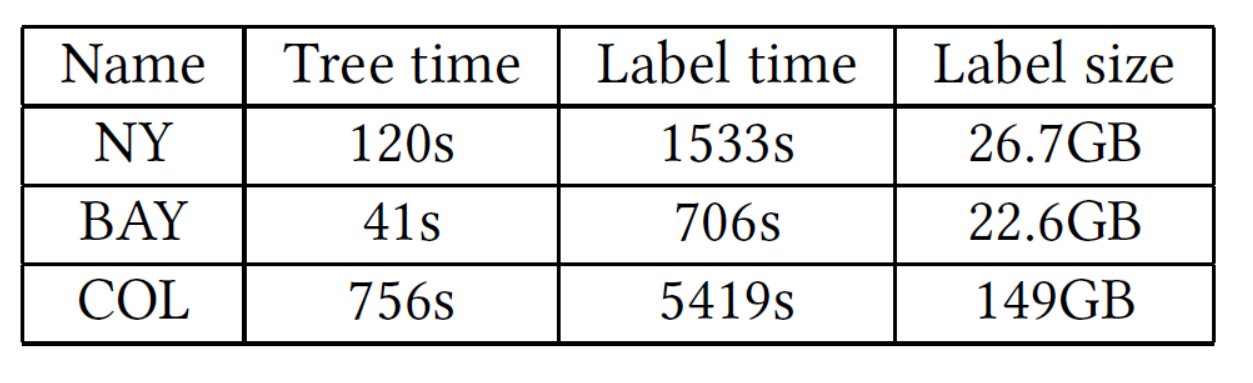 QHL consumes around 1% additional space cost compared with CSP-2Hop
37
Outline
Motivation
Preliminaries
Methodology
Experiments
Conclusion
38
Conclusion
39
Q & A
Thank you for listening!
40